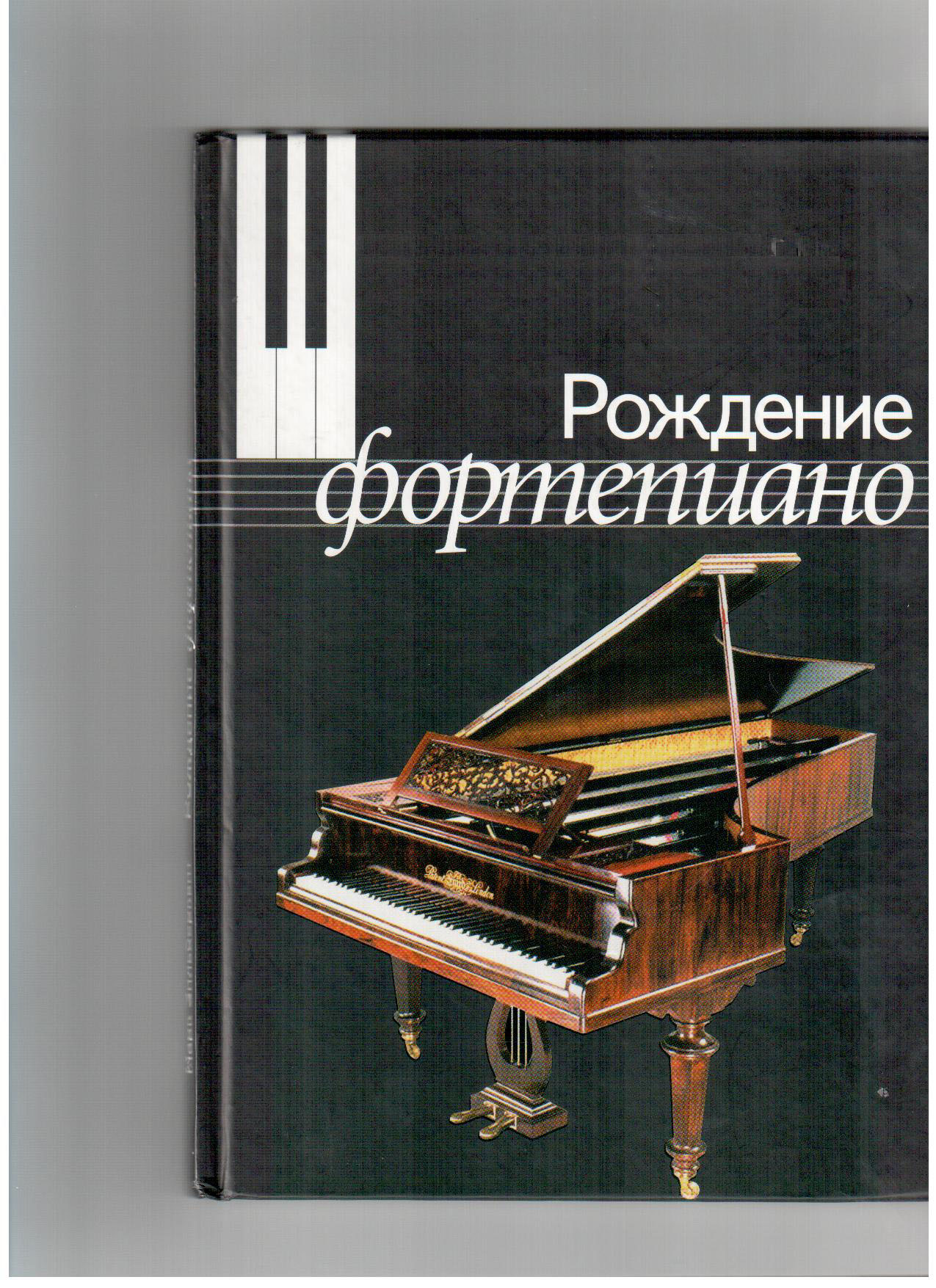 Бойко Татьяна Николаевнапреподаватель по классу фортепиано МОУДОДХоровая Школа «Юность России»
Когда дети приходят ко мне учиться в первый класс, то еще ничего не знают, не умеют. И вот они видят инструмент, на котором будут учиться и играть. Очень хочется, чтобы они полюбили этот инструмент. Я рассказываю им о том, как появилось фортепиано. Тема моей внеклассной беседы так и называется «Рождение фортепиано»
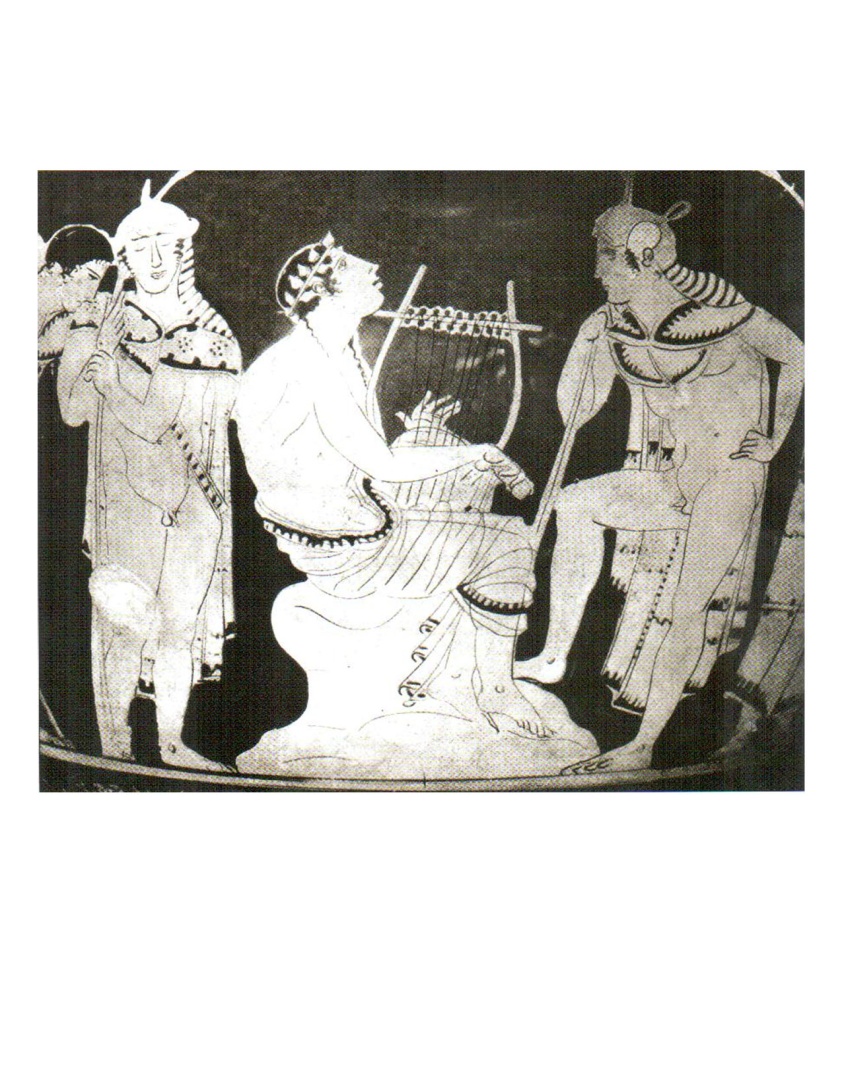 Мы находимся в древней Греции. Древнегреческие философы учили «музыка - величайшая сила. Она может заставить человека любить и ненавидеть, прощать и убивать. Музы – это богини-покровительницы наук и искусств.» От муз и произошло слово «музыка». Первым инструментом у греков был монохорд. Это ящик с одной струной. Потом появилась лира. Она звучала негромко и нежно.
Перелистаем страницы истории назад – 100 лет, 500, 1000, наконец 2500 лет.
Клавикорд
Струн становилось все больше и больше. Играть на таком инструменте было трудно.
В эпоху раннего средневековья уже знали и пользовались органом. Вот и пришла кому то в голову замечательная мысль: приспособить клавиатуру к многострунному монохорду.
Так и появился клавикорд.
клавесин
В Италии его называли чембало, в Германии флюгель, в Англии арпсихорд, а во Франции клавесин и под этим названием вошел в русский язык.
Струны в клавесине были разной длины. И каждая настраивалась в определенном тоне.
Двухмануальный клавесин
В XVI веке, когда начался расцвет клавесинного искусства, строились уже весьма совершенные инструменты – с несколькими клавиатурами.
Первая клавиатура давала обычное звучание, вторая позволяла удваивать басы. В некоторых клавесинах существовала третья клавиатру для передачи особой тембровой окраски (воспроизведения лютневого звучания)
Это тоже клавесин
фортепиано
Шел 1709 год, когда Бартоломео Кристофори демонстрировал молоточковое фортепиано. Он был первым создателем этого инструмента. В начале XVIII века пришли к идее создания клавесина с молоточками. Благодаря новому свойству инструмента появилась возможность дозировать звук. Отсюда появилось название фортепиано – 
ФОРТЕ – громко,
 ПИАНО - тихо
вот и закончился наш рассказ о фортепиано. Пианист выходит на эстраду, садится за рояль, зал замирает в ожидании волшебных звуков. На глазах у всех совершается таинство – рождается искусство!!!
Учитесь ДЕТИ!!!